ریاضیات
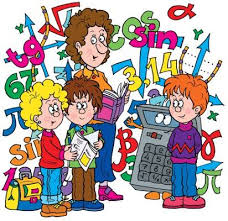 مجموعه ای از اعداد طبیعی
چرا به شماره احتياج داريم؟
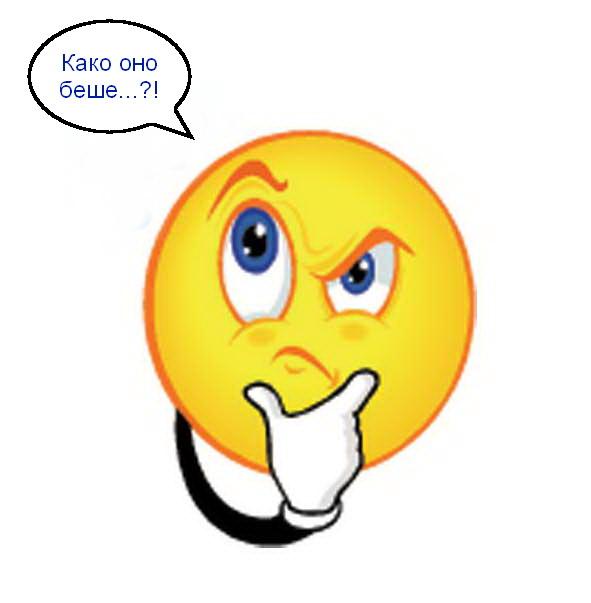 در زندگی روزمره، اعداد همه در اطراف ما هستند:
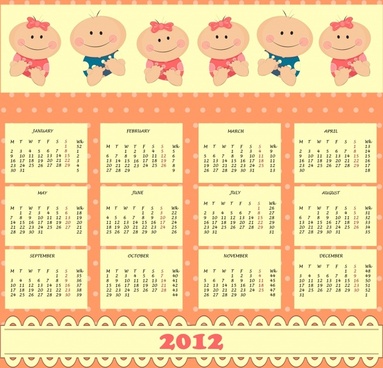 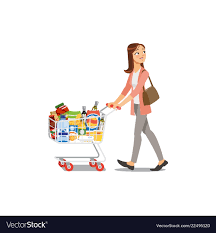 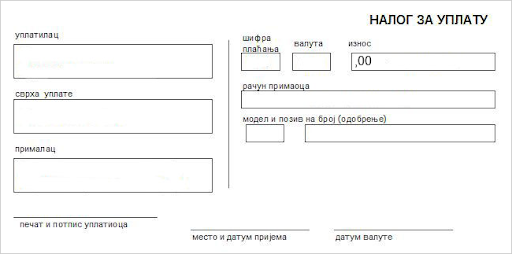 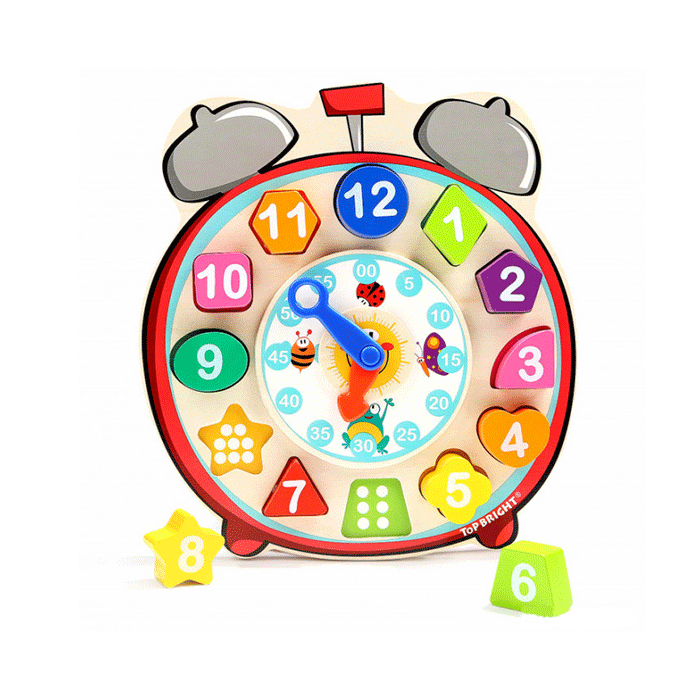 بیایید به خودمان یادآوری کنیم که تا کنون چه آموخته ایم!
یاد گرفتیم:
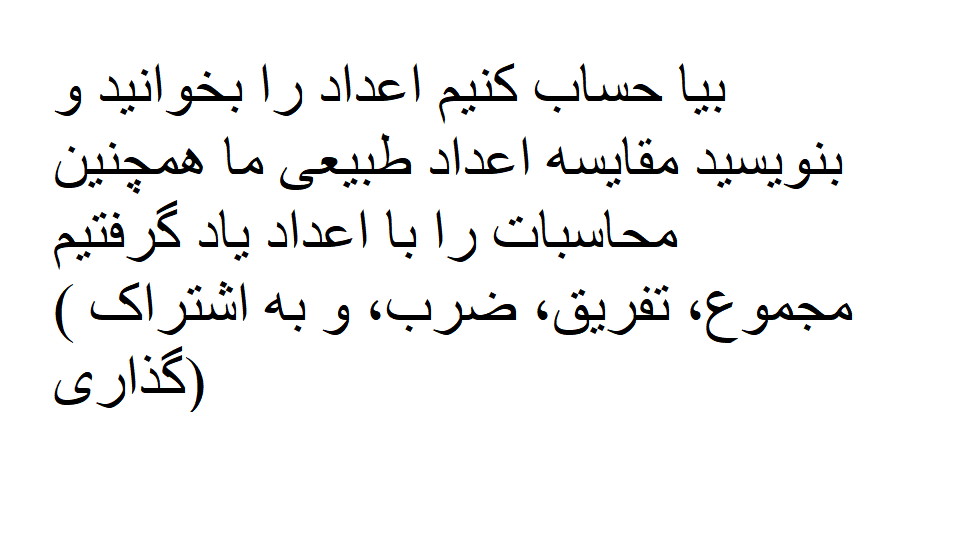 وظایف ورزشی:
1. فضاهای خالی را در میز پر کنید.
3. اعداد داده شده : 237, 554, 273, 455, 545, 373
اعداد داده شده را از کوچک به بزرگ مرتب کنید:
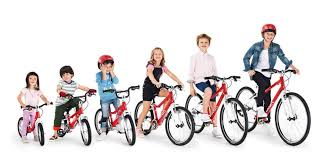 4. آنا می خواهد کفش ورزشی بخرد. قیمت کفش ورزشی 4000 دینار است. آیا آنا پول کافی دارد؟
______________________________________________
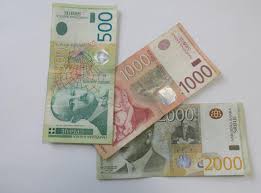 Анина уштеђевина
5. پر کنید
6. حساب کنید
با تشکر از همکاری شما! از بقیه روز لذت ببرید!